Náhlé příhody břišní
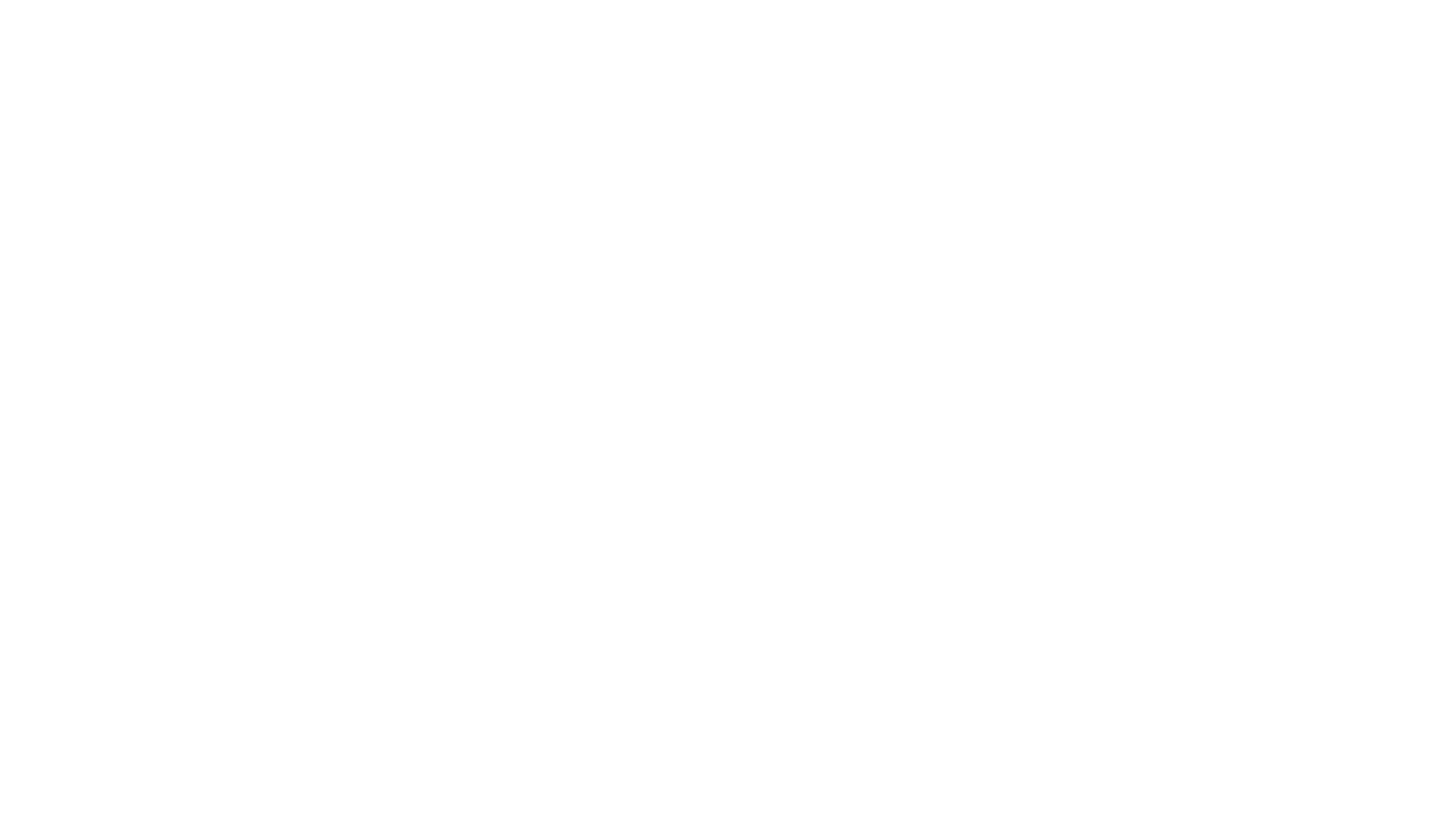 Náhlá příhoda břišní
Nově vzniklá bolest břicha s Krátkou anamnézou
 Nejčastější důvod chirurgického vyšetření na ambulanci 
vyžaduje rozhodnutí o  chirurgické intervenci
Náhlá příhoda břišní
Klinické typy potíží
Bolesti břicha a šok
Difuzní peritonitida
Ohraničená peritonitida
Porucha pasáže – střevní obstrukce
Interní(nechirurgická) nemoc
Trauma
Gynekologické onemocnění
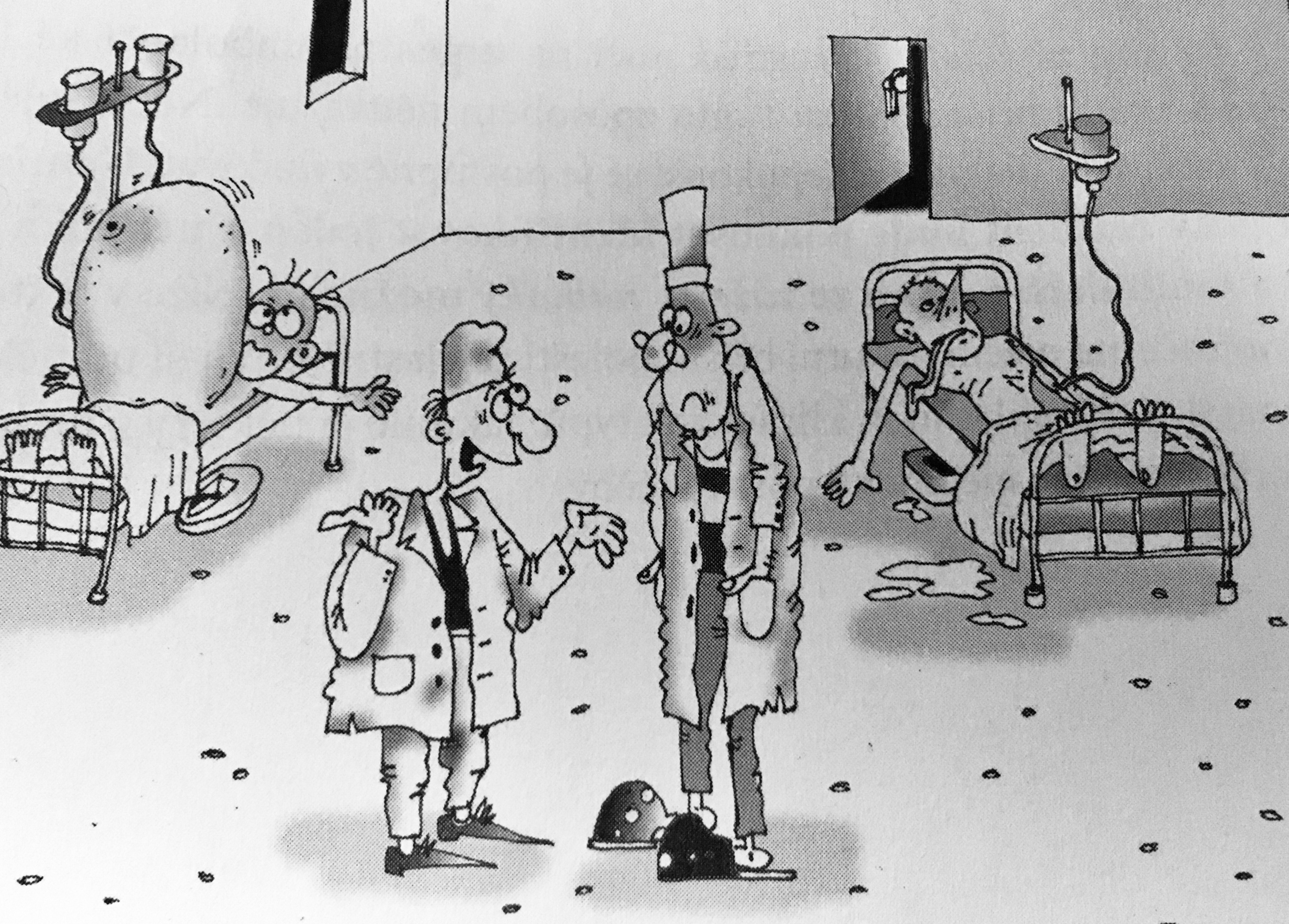 Který z nich je to akutní břicho?
Možnosti léčebného postupu
Bolest břicha s rozvojem šoku
Urgentní život ohrožující, nejméně častý obraz NPB
Pacient bledý,  schvácený, opocený, s hypotenzí a povrchním dýcháním, intenzivní bolest břicha – abdominální apoplexie
Nejčastější příčina : ruptura aneurysmatu AA (provázeno i bolestmi v zádech),  mimoděložní těhotenství, mezenteriální střevní ischemie, těžká akutní pankreatitida
Léčba: operace bezodkladně
Ruptura aneurysmatu abdominální aorty
Difuzní peritonitida
Prudké difuzní bolesti břicha
Schvácený pacient
Pacient  nehybně ležící
Peritoneální dráždění – prknovité stažení břicha  - volní obranné napínání stěny břišní
Absence peristaltiky
Nejpřínosnější – jemná palpace v pupku – peritoneum je zde nejblíže kůži, boolest i při zakašlání nebo pohybu s lůžkem pacienta, poklep na stěnu břišní
Difuzní peritonitidanejčastější příčiny
Perforovaný vřed gastroduodena
Perforace tlustého střeva
Perforovaná akutní appenedicitida
Před operační revizí je nutná řádná příprava pacienta 
Vždy nutná dif dg akutní pankreatitidy, kdy operační revize není indikována
Difuzní peritonitida
Ohraničená (cirkumskriptní) peritonitida
Virtuální Pacient s akutní bolestí břicha